Heat
Calorimetry
Objectives
You should already be able to…
Define heat and energy
Define endothermic and exothermic
By the end of the video you should be able to…
Determine how heat and work affect the system and surroundings using E=q+w
Use q=mcΔT to determine the heat of a change to a system
Convert the heat in J to KJ/mol for a reaction
Question of the video:
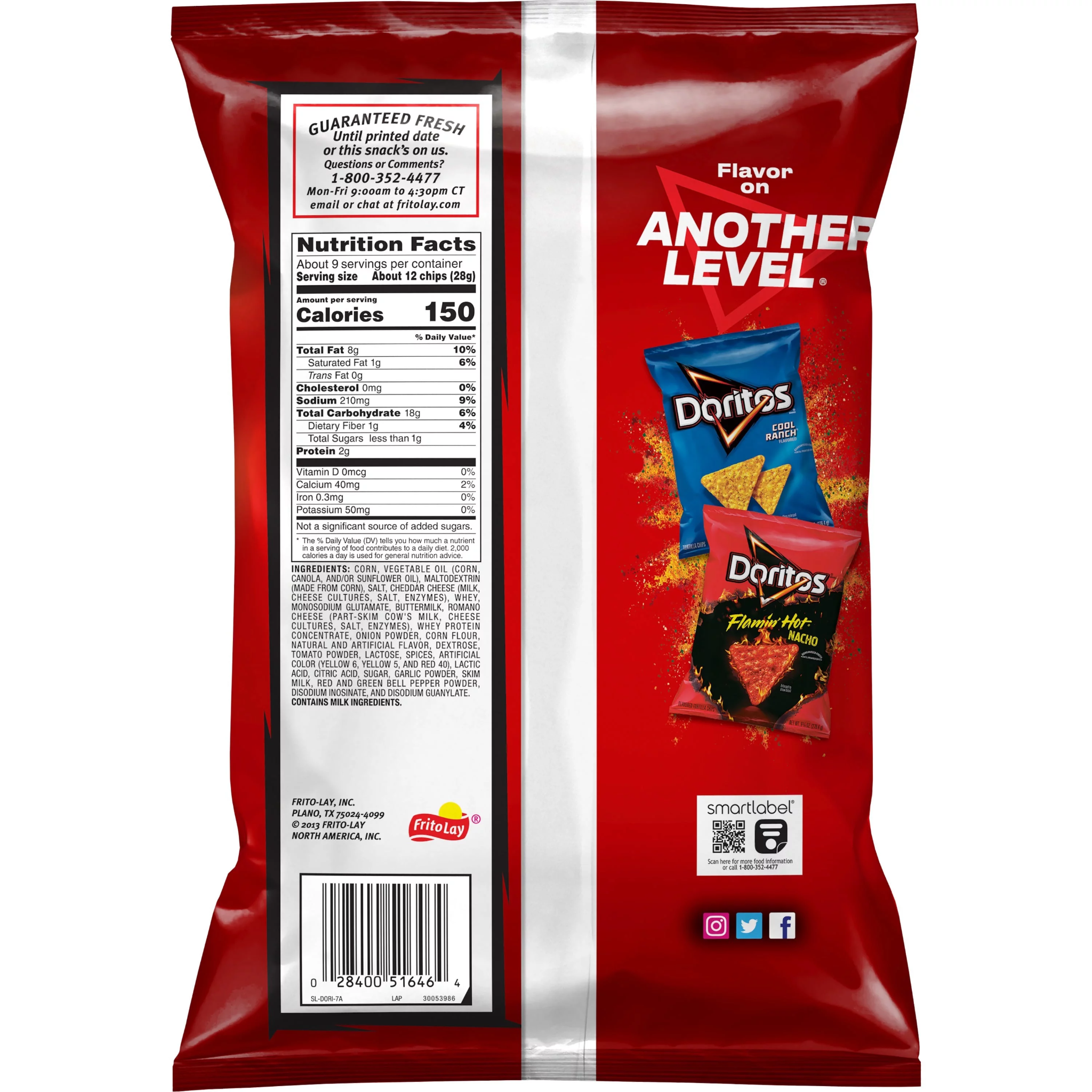 When a bag of doritos burns, how many Joules of energy does it provide? The calories are 150 but how do they know that?
System and Surroundings
The system includes the molecules we want to study (here, the hydrogen and oxygen molecules).

The surroundings are everything else (here, the cylinder and piston).
Systems
An open system allows for energy  and mass to change, like an open cup of coffee or beaker.

A closed system allows for changes in energy only, like a closed coffee cup or beaker.
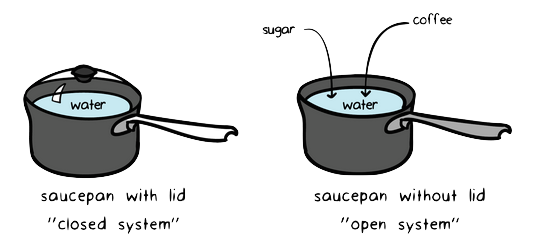 Systems
An isolated system doesn’t allow any change in temperature or heat to occur, like a perfect calorimeter.
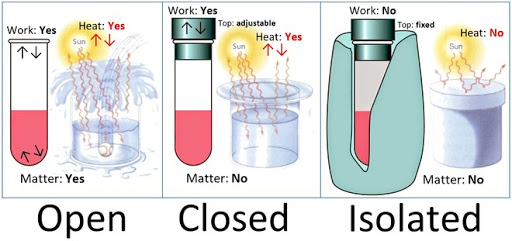 Changes in Internal Energy
When energy is exchanged between the system and the surroundings, it is exchanged as either heat (q) or work (w).

ΔE = q + w
Energy
The ability of the system to do work or transfer heat.

First Law of Thermodynamics Energy may be transferred, but not created or destroyed (Conservation of Energy)
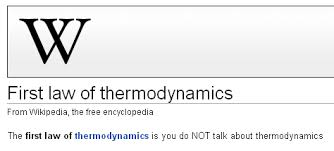 Heat (q)
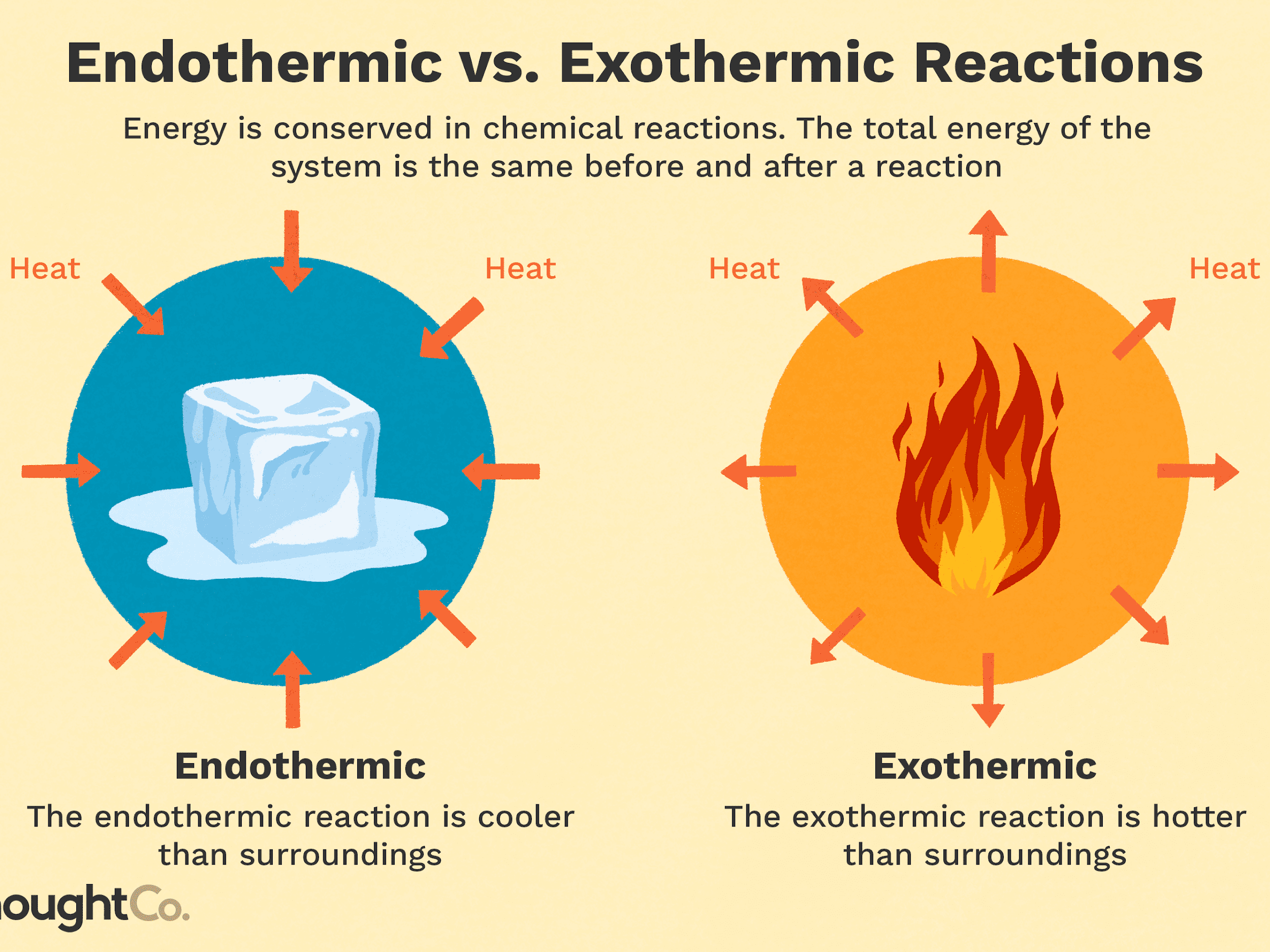 Endothermic: Energy goes into the system, the reaction is probably not spontaneous (low stability), positive value.

Exothermic: Energy comes out of the system, the reaction is probably spontaneous (high stability), negative value.
Work (w)
Work done on a system, such as compression of a gas, will be positive because energy is going into the system. 
Work done by a system, such as a gas expanding, will be negative because energy is exiting the system. 
W=-PΔV
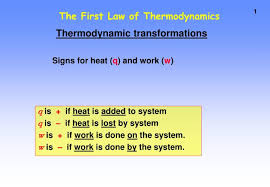 Work and Heat Examples
The work done when a gas is compressed in a  cylinder is 462J. The heat change equals 128J from gas to surroundings. Calculate the total change in energy.



A gas expands and works on the surroundings equal to 279J. It absorbs 216J. Calculate the change in energy.
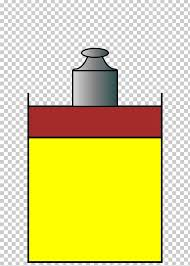 -128+462= 334J
-279+216= -63J
ΔE, q, w, and Their Signs Summary
1
KE = ⎯ mv2
2
Energy
Heat energy is used to cause the temperature of an object to rise. Heat transfers from warm to cold.
Kinetic Energy refers to the energy of motion. It is proportional to temperature.




Potential energy refers to stored energy.
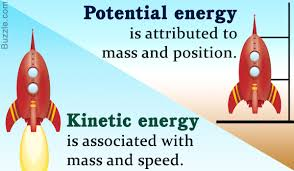 Units of Energy
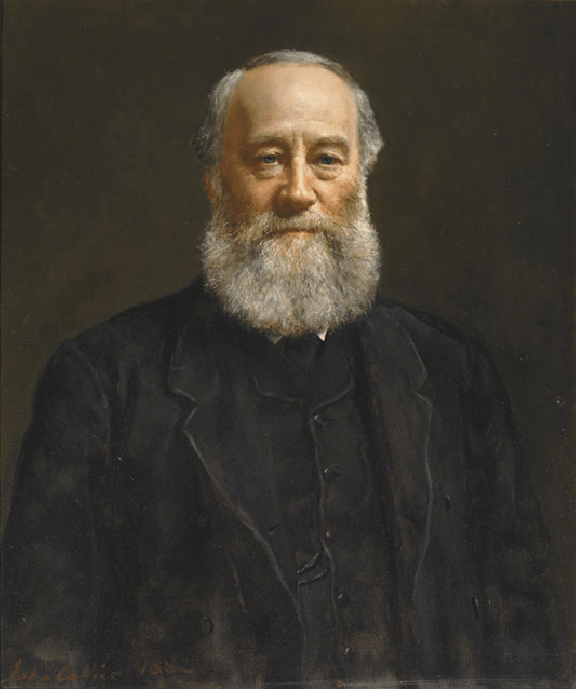 kg m2
1 J = 1 ⎯⎯
s2
The SI unit of energy is the joule (J).




An older, non-SI unit is still in widespread use: The calorie (cal).
				1 cal = 4.184 J
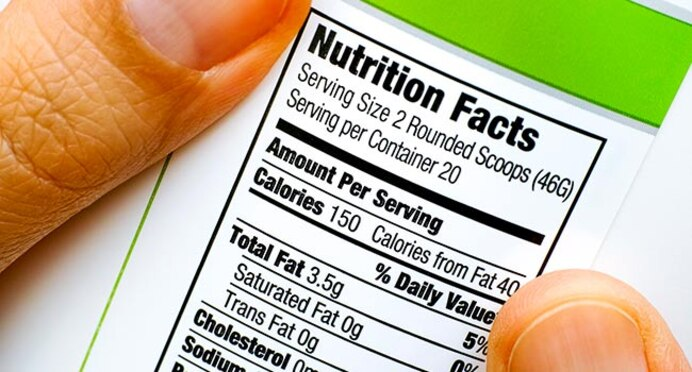 Calorimetry
Since we cannot measure the exact enthalpy of the reactants or products, we measure ΔH through calorimetry, the measurement of heat flow.
Specific Heat
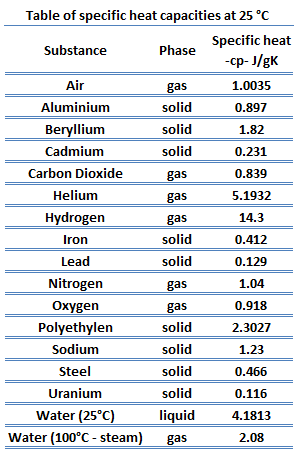 We define specific heat capacity (or simply specific heat, c) as the amount of energy required to raise the temperature of 1 g of a substance by 1 K (or 1°C) .
Heat Capacity
The amount of energy required to raise the temperature of a substance with a fixed mass (such as the calorimeter) by 1 K is its heat capacity, C.		
C = mc
Constant Pressure Calorimetry
By carrying out a reaction in a calorimeter, you can measure the heat change for the system by measuring the heat change for the surroundings (the calorimeter and water).

   The specific heat for water is 4.184 J/gK. We measure ΔH for the reaction with the equation:  q = m × c × ΔT
Calorimetry Examples
A 466g sample of water is heated from 8.5 to 74.6C. Calculate the heat change.

A 869g sample of Fe (with  c=0.46J/g C) cools from 84 to 5C. Calculate the heat change.
q = mcT = (466)(4.18)(66.1) = 130000J
q = mcT = (869)(0.46)(-79) = -32000J
Calorimetry Example
7.85g of Cu is heated to 70.0C and placed in a  calorimeter with 5.00g of water at 10.0C. At equilibrium, the temperature equals 20.0C. Calculate the specific heat of the Cu.
QH2O = (5.00)(4.184)(10.0) = 209.2
QCu= -QH2O = -209.2 = (7.85)(x)(-50.0)
x =0.533 J/gC
Heat of vaporization
q=mHv
Used when no temperature change has taken place, but the substance turns from gas to liquid or liquid to gas.
Hv is specific to the substance like specific heat (c). The stronger the IMF, the ______ the Hv.
Calculate the heat absorbed when 5 grams of water vaporizes (Hv=2260 J/g).
11300J
Heat of Fusion
q=mHf
Used when no temperature change has taken place, but the substance turns from solid to liquid or liquid to solid.
Hf is specific to the substance like specific heat (c). The stronger the IMF, the ______ the Hf.
Calculate the heat absorbed when 5 grams of ice melts (Hf=334 J/g).
1670J
🡪Which took more energy, to fuse or to vaporize the 5 g?
Heat
q=mcΔT	q=mHv	q=mHf
Notice it takes longer for water to evaporate than melt which is why the Hv is higher than it’s Hf.

Which q formula will you use for each part of this graph?
Examples
1.435g of decyne is burned in a calorimeter and the temperature rose from 20.17 to 25.84C. The mass of the water equals 2000g and the heat capacity of the calorimeter equals 1.80KJ/C. Calculate the molar heat of combustion.
(2000)(4.18)(5.67)+(1800)(5.67) = 57607.2J
1.435g/138g = 0.0104 moles
57607.2J/0.0104 = 5550000J/mol = 5550KJ/mol
Enthalpy
Enthalpy is an extensive property, meaning it depends on the amount of sample you have.
ΔH for a reaction in the forward direction is equal in size, but opposite in sign, to ΔH for the reverse reaction.
If a reaction is multiplied by any number, the Δ H should also be multiplied by that number.
Examples
H2 + I2 → 2HI                         ΔH=53.0 kJ/mol

Calculate the heat that can be absorbed when 4 moles of HI are formed.


Calculate the number of moles of H2 and I2 that must react to absorb 106kJ/mol.
4HI x 53kJ  = 106kJ
  1        2HI
106kJ x 1H2  = 2 mole H2 and 2 moles I2
  1          53kJ
Question of the video:
When a bag of doritos burns, how many Joules of energy does it provide? The calories are 150 but how do they know that?
water: q = (100)(4.18)(1.5) = 627J 

doritos:  150cal = 627J
			1cal = 4.18J
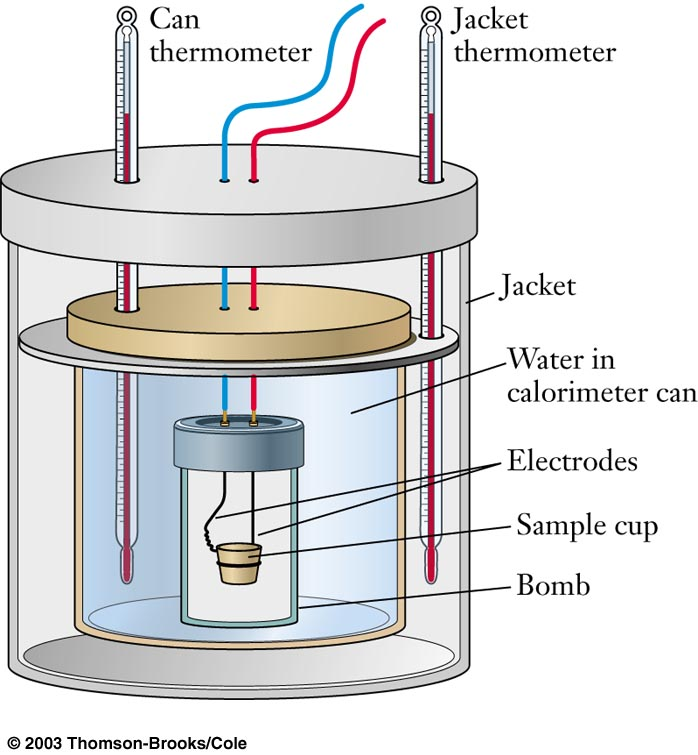 100 g water
Ti = 20.0C
Tf = 21.5C
Mass doritos 28g
YOU MUST BE ABLE TO:
Determine how heat and work affect the system and surroundings using E=q+w
Use q=mcΔT to determine the heat of a change to a system
Convert the heat in J to KJ/mol for a reaction
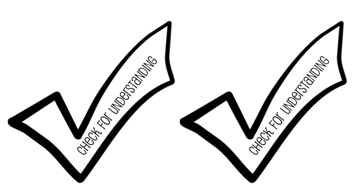 Enthalpy of Formation
Thermodynamics
Objectives
You should already be able to…
   Define heat and energy
By the end of the video you should be able to…
Calculate ΔHrxn using ΔHf
Calculate ΔHrxn using Bond Energies
Question of the video:
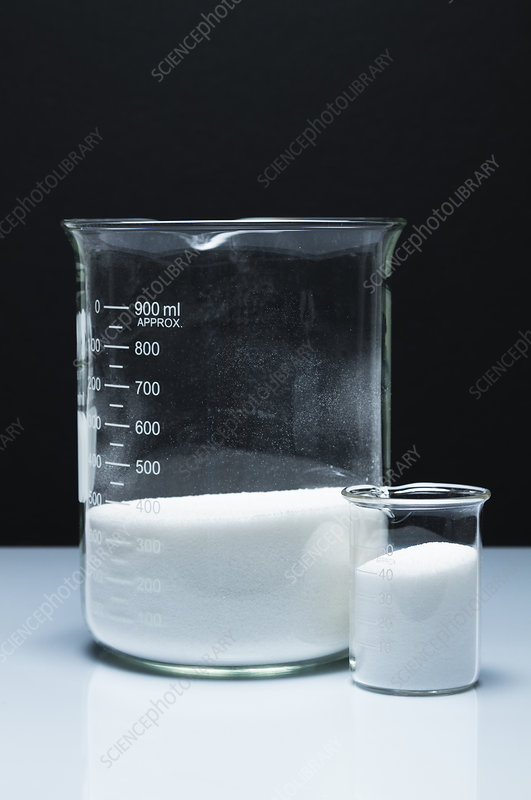 How much energy is released when one mole of sugar is burned in a system like the human body?
Enthalpies of Formation
A standard enthalpy of formation, ΔHf°, is defined as the enthalpy change for the reaction in which one mole of a compound is made from its elements in their elemental forms at 1 atm and 25C. Elements are zero if the element is at it’s standard state.
Δ Hrxn° is the standard heat of a reaction at 1atm and 25C. This is obtained by Δ Hf°(P-R)
Enthalpy of Formation Example
C3H8 ΔHf° = -103.85kJ/mol
CO2 ΔHf° = -393.5kJ/mol
H2O ΔHf° = -285.8 kJ/mol
Given the values below, calculate the ΔHrxn° of:
	C3H8(g) + 5O2(g) 🡪 3CO2(g) + 4H2O(l)
[3(-393.5) + 4(-285.8)] - [-103.85 + 5(0)]    =   -2220.0 kJ/mol
Notice all elements are zero and units are in kJ/mol
This tells us only that the reaction is exothermic and may be favorable.
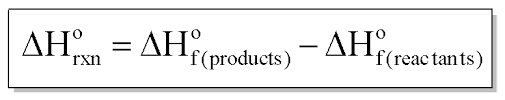 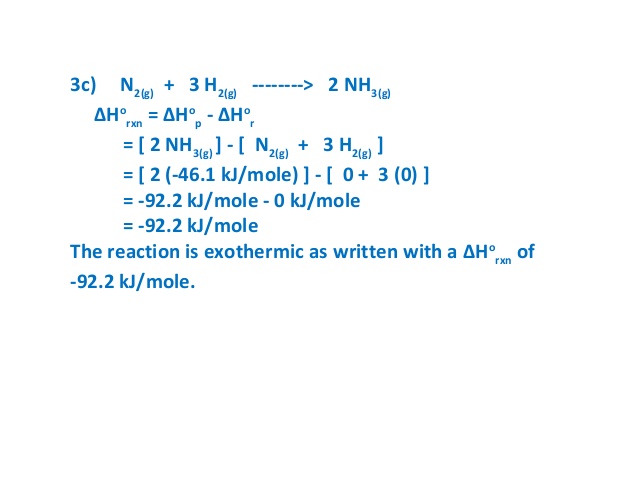 Bond Energy
BARF
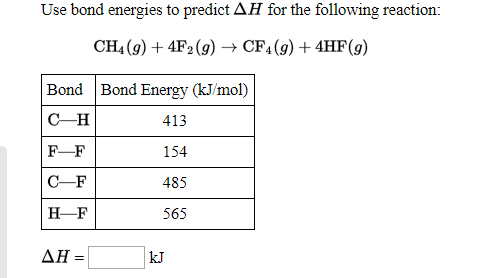 4(413) + 4(154)  - 4(485) – 4(565)
-1932KJ/mol
Question of the video:
How much energy is released when one mole of sugar is burned in a system like the human body?
C6H12O6 + 6O2 → 6CO2 + 6H2O

ΔH = P-R = [6(-393.5) +6(-285.8)] - [-1260 + 6(0)] = -2815.8kJ/mol
or
ΔH = BB-BF = [5(347)+5(467)+7(358) +7(413)+6(498) ] - [12(799) + 12(467)] = -2737 kJ/mol
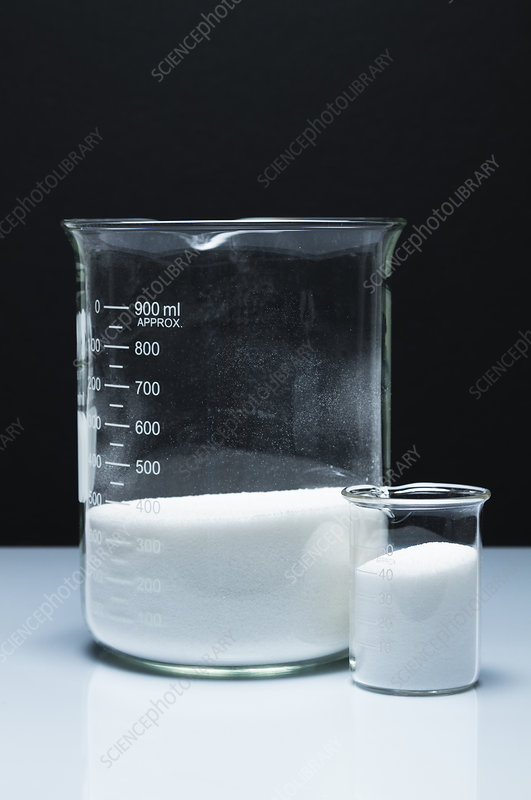 5 C-C
5O-H
7C-O
7C-H
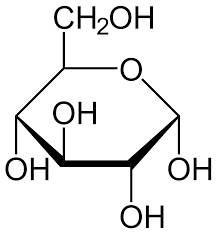 YOU MUST BE ABLE TO:
Calculate ΔHrxn using ΔHf
Calculate ΔHrxn using Bond Energies
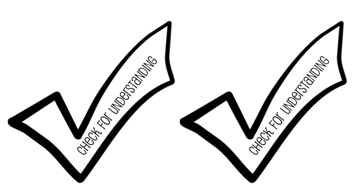 Hess’ Law
Thermodynamics
Objectives
You should already be able to…
 Define heat and energy
Calculate ΔHrxn using ΔHf
Calculate ΔHrxn using Bond Energies
By the end of the video you should be able to…
Calculate ΔHrxn using Hess’ Law
Question of the video:
SO… what is the heat given off by burning a mole of glucose??? Let's use other equations to help:

enthalpy of formation of water: 		2H2(g) + O2(g) → 2H2O(l)   			ΔH = -571.6 kJ/mol
enthalpy of formation of carbon dioxide: C(s) + O2(g) → CO2(g)			ΔH= -393.5 kJ/mol
enthalpy of formation of glucose: 6C(s)+6H2(g)+3O2(g)→C6H12O6(s) 		ΔH = -1271 kJ/mol

C6H12O6 + 6O2 → 6CO2 + 6H2O
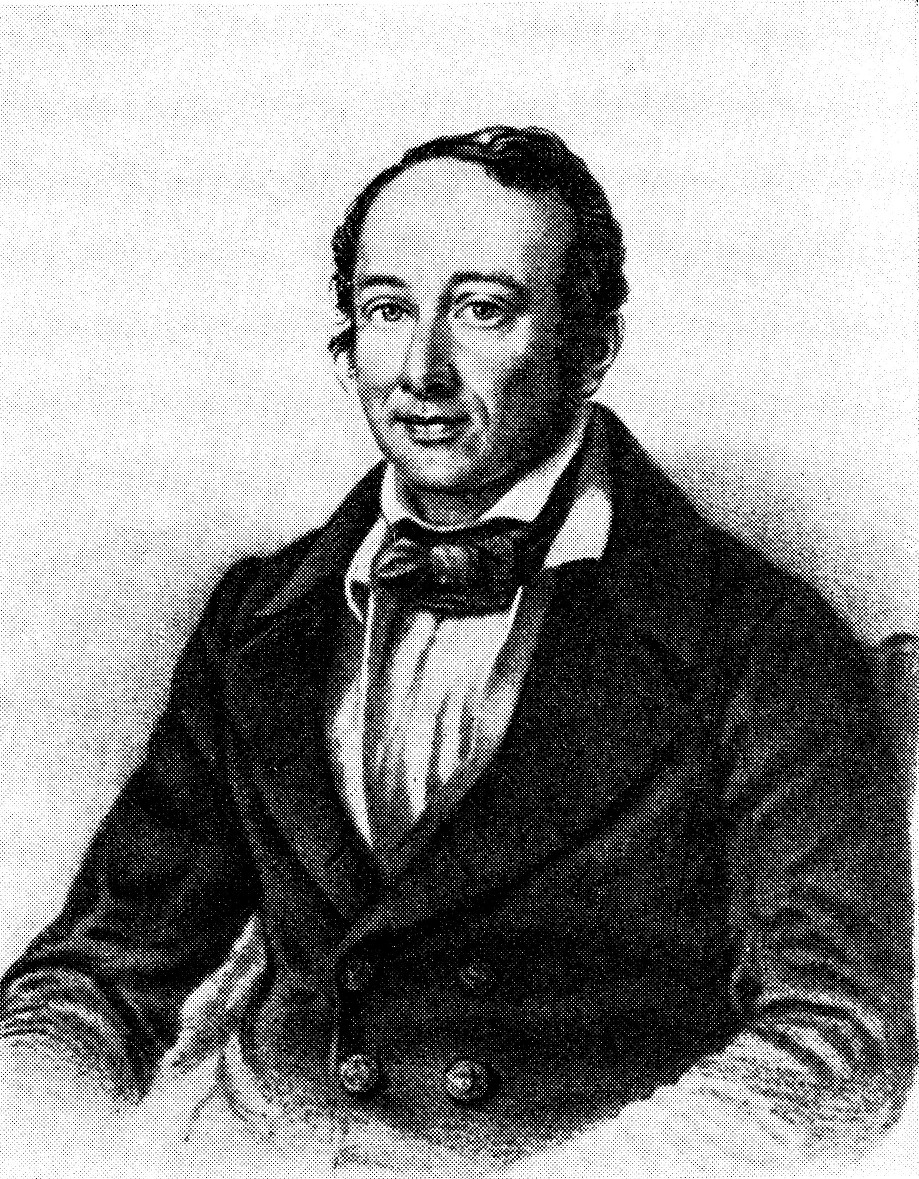 Hess’s Law
ΔH° is well known for many reactions, and it is inconvenient to measure ΔH° for every reaction in which we are interested.
However, we can estimate ΔH° using other ΔH° values that are published.
Hess’s law states that “If a reaction is carried out in a series of steps, ΔH° for the overall reaction will be equal to the sum of the enthalpy changes for the individual steps.”
Enthalpy
Enthalpy is an extensive property, meaning it depends on the amount of sample you have.
ΔH for a reaction in the forward direction is equal in size, but opposite in sign, to ΔH for the reverse reaction.
If a reaction is multiplied by any number, the Δ H should also be multiplied by that number.
Example
Given: 				H2O(s) 🡪 H2O(l) 			          			ΔΗ°=6.01KJ
						CH4(g)+2O2(g)🡪CO2(g)+2H2O(l)	     ΔH°=-890.4KJ
Calculate the heat of reaction of:
					 2CH4(g)+4O2(g)🡪2CO2(g)+ 4H2O(s)
Multiply equation 2 by 2:  		2CH4(g)+ 4O2(g)🡪2CO2(g)+4H2O(l)	 	ΔH=2(-890.4KJ)
Reverse quadruple equation 1:       4H2O(l) 🡪 4H2O(s)     				ΔΗ=-4(6.01KJ)
Combine new equations :  	         2(-890.4)+-4(6.01)    =    -1804.84kJ
Another Example
Overall Reaction: CS2(l) + 3O2(g) → CO2(g) + 2SO2(g)
C(s) + O2(g) → CO2(g) 		∆H= -395 kJ/mol S(s) + O2(g) → SO2(g) 		∆H= -295 kJ/molC(s) + 2S(s) → CS2(l) 		∆H= +90 kJ/mol
2S(s) + 2O2(g)	→ 2SO2(g) 	∆H= -295 kJ/mol x 2
CS2(l) →  C(s) + 2O2(g) 	∆H= -90 kJ/mol
-395 + 2(-295) - 90 = -1075kJ/mol
Question of the video:
enthalpy of formation of water: 		2H2(g) + O2(g) → 2H2O(l)   			ΔH = -571.6 kJ/mol
enthalpy of formation of carbon dioxide: C(s) + O2(g) → CO2(g)			ΔH= -393.5 kJ/mol
enthalpy of formation of glucose: 6C(s)+6H2(g)+3O2(g)→C6H12O6(s) 		ΔH = -1271 kJ/mol

C6H12O6 + 6O2 → 6CO2 + 6H2O

reverse glucose:		       C6H12O6(s) → 6C(s)+6H2(g)+3O2(g)		ΔH = +1271 kJ/mol
6x carbon dioxide:		 6C(s) + 6O2(g) → 6CO2(g)						ΔH= 6(-393.5 kJ/mol)
3x water: 				6H2(g) + 3O2(g) → 6H2O(l)   					ΔH = 3(-571.6 kJ/mol)
																		ΔH = -2804 kJ/mol
Question of the video:
How much energy is released when one mole of sugar is burned in a system like the human body?
C6H12O6 + 6O2 → 6CO2 + 6H2O

ΔH = P-R = [6(-393.5) +6(-285.8)] - [-1260 + 6(0)] = -2815.8kJ/mol
or
ΔH = BB-BF = [5(347)+5(467)+7(358) +7(413)+6(498) ] - [12(799) + 12(467)] = -2737 kJ/mol
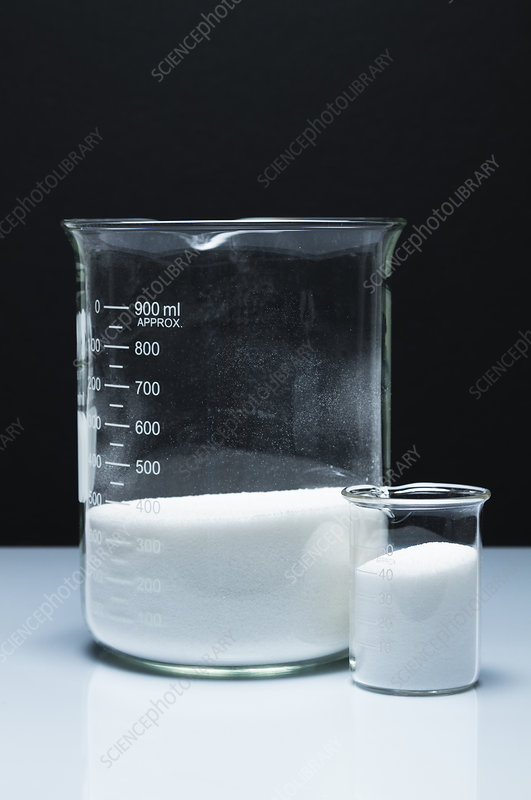 Recall that bond energies are average values and are at most, “approximate” values.
5 C-C
5O-H
7C-O
7C-H
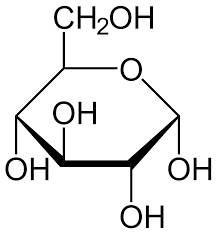 YOU MUST BE ABLE TO:
Calculate ΔHrxn using Hess’ Law
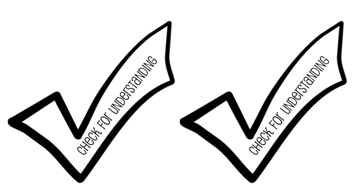